Using In-Text Citations
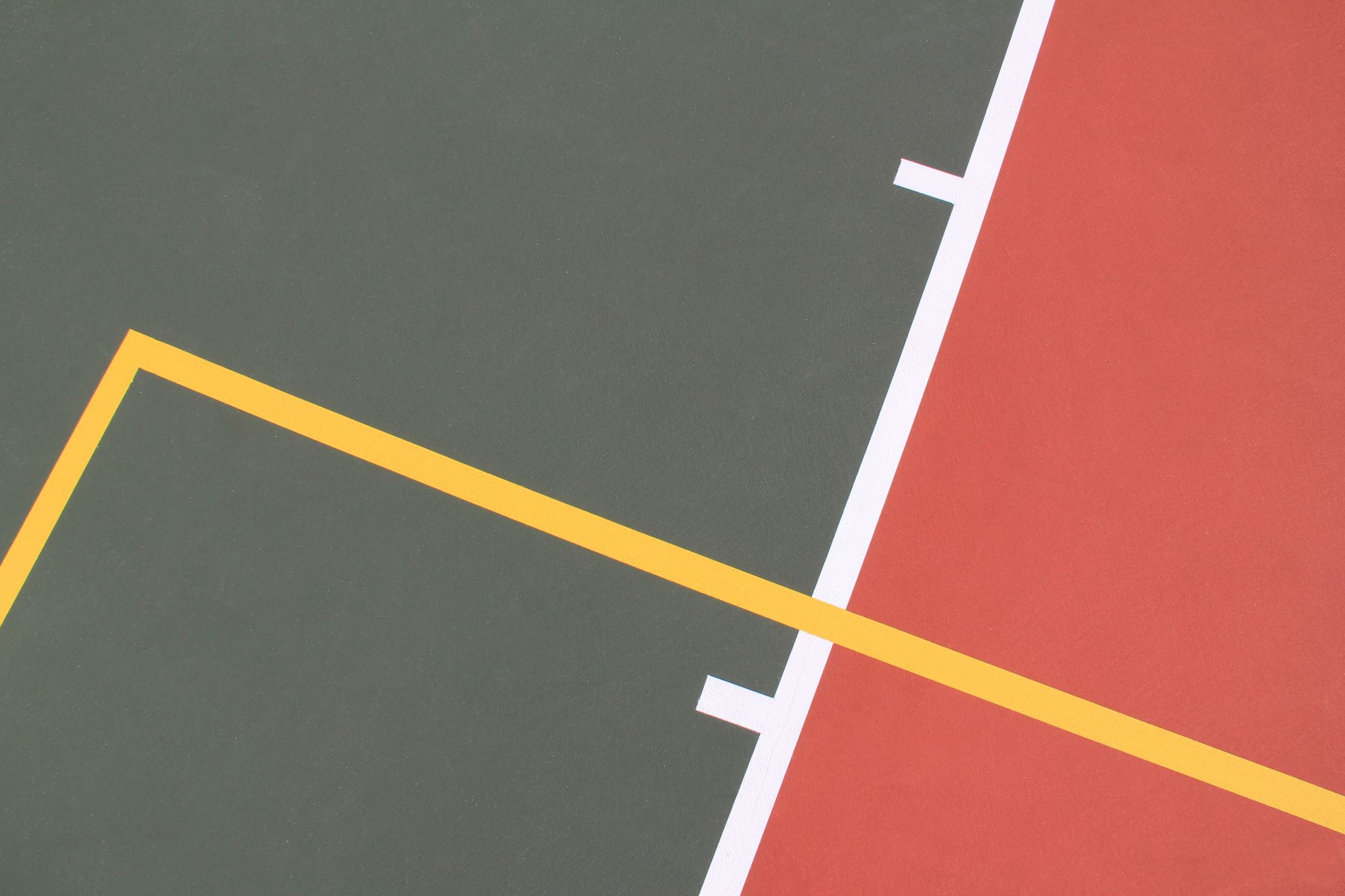 MLA Style
A works cited page tells your reader which sources you used in your essay and how to locate those sources. In-text citations tell your reader where you used each source in the essay and which information came from which source. 

Your documentation is not complete without both.
What is the Purpose of In-Text Citations if I Already Have a Works Cited Page?
When Do I Use an In-Text Citation?
What Does an In-Text Citation Look Like?
The most basic type of in-text citation in MLA Style includes the author’s last name and the page number. The citation is places inside parentheses after the quote, paraphrase, or summary from your source, usually outside the quotation but inside the period. 
Example: In the first chapter of Kindred, after Dana’s first time traveling experience, she tells her husband, “I don’t feel secure here” (Butler 17).
How Do I Cite Electronic Sources Without Page Numbers?
Put just the author’s last name or just the title (if there is no author) in the in-text citation. In some cases, though, you might want to identify the paragraph number to help people locate the information. Samples:
	Author: (Pittman)
	Title: (“Pandemic Preparation”)
	Title with Paragraph: (“Pandemic Preparation,” par. 5)
How Do I Cite an Article Without an Acknowledged Author?
Not always, but often you do. The point is to be clear about where you have started and stopped using source information in your paragraph. If you have a source introduction that identifies the source, and it is clear from your wording where you stop using that source, you don’t have to include an in-text citation. However, in-text citations are a good way to help clarify where the information in a paragraph from a source ends, so you will often need to use them anyway.
Do I Need a Citation if I Have Already Identified the Source in My Sentence?
Common knowledge is information that you either expect most people to already know or that is readily available in many sources. An example would be that Abraham Lincoln signed the Emancipation Proclamation. Most people know that, and if they don’t, they can learn it from any of dozens of easily available sources. The information isn’t unique to one source.
What is Common Knowledge?
Maybe. If you did not look the information up yourself or use the same words as a source, it is okay to use common knowledge as part of your own explanation of a topic without providing a citation. It is not okay to use someone else’s words to talk about common knowledge without a citation, though. If you looked it up, cite it. If you used the words of the source, put them in quotes.
Do I Need a Citation for Common Knowledge?
Yes. You need a citation for amounts as small as a single phrase if any of the following is true:
The words come directly from the source.
The information is unique to the source and/or is not considered to be common knowledge.
You are not an expert on the topic and require a source to verify the information.
Do I Need a Citation for Small Amounts of Information Taken From a Source?
Purdue Online Writing Lab:
https://owl.purdue.edu/owl/research_and_citation/mla_style/mla_formatting_and_style_guide/mla_in_text_citations_the_basics.html
Where Can I Find More Information About In-Text Citations
It is usually better to overdo citations than to underdo them. If you use a citation at a time when it isn’t necessary, that might be considered a minor error or no error at all. If you fail to use one when it is necessary, that is a major error, and possibly even a failure-level error. 

If you want to be certain you are citing correctly, though, you can always ask your teacher for help.
What Should I Do When I’m Not Sure Whether I Need a Citation?
Absolutely. Your works cited page and in-text citations should match exactly. A works cited page by definition is a list of the sources cited inside an essay (or longer work). If you want to acknowledge having read sources that were not used but that informed your understanding of the topic, those should be listed on a separate page called works consulted.
Do I Have to Cite Everything on My Works Cited Page Inside My Essay?